Siri Singh Sahib Corporation
Executive Director’s Report
Khalsa Council – April 2018
Mission Statement
With the guidance of God and the grace of the Guru it is the mission of the SSSC to protect, preserve and cultivate the prosperity of the constituent community and its assets; listen to, serve and elevate the constituent community; support the non-profit and for profit entities and the family of constituent communities; and live to and hold the values of the teachings of the Siri Guru Granth Sahib and the Siri Singh Sahib Bhai Sahib Harbhajan Singh Khalsa Yogi Ji: selfless service, compassion, kindness, honesty, integrity, trustworthiness and Guru inspired consciousness.
Vision Statement of the SSSC
To serve, align, and grow our family of organizations for the upliftment of all
Meeting Summary
Since September 2017 Khalsa Council (7 months)
7 Special Board Meetings* 
8 Regular Board Meetings
5 Days of Face to Face Meetings
*Still working in a litigation environment and litigation sensitive issues must be presented and addressed in Special meetings
Nonprofits
Actions of the SSSC - Non-Profit Governance and Structure
Board Appointments
Appointment of the following SSSC Board members to the Board of Unto Infinity for one year. This board has some legal authority over KIT BV and KIIT but has minimal responsibility.
Amrit Singh 
Dharm Singh
Gurutej Singh 
Krishna Kaur
Sat Bachan Kaur
Viriam Singh
Actions of the SSSC - Nonprofit Governance and Structure
Standardized bylaws for KRI, Sikhnet, and SDEI
Bylaws still under consideration
3HO Foundation – outstanding issue is Director of Spiritual Trust position
Sikh Dharma International – a number of issues unique to SDI to resolve. Several meetings have occurred.  
Mission Commission, chaired by Sardarni Guru Amrit Kaur, active in working with nonprofits
Working various projects 
Fundraising, Market Surveys, Leadership
[Speaker Notes: Encourage Khalsa Council members to bring students to Anandpursahib and be part of fulfilling its destiny to be a great teaching center.]
Actions of the SSSC - Nonprofit Governance and Structure
Participation in monthly CEO Meetings 
Building Collaborative Relationships 
KIIT Endowment proposal
Non Profit Health Insurance 
50th Anniversary Celebration
[Speaker Notes: Encourage Khalsa Council members to bring students to Anandpursahib and be part of fulfilling its destiny to be a great teaching center.]
For-Profits
Actions of the SSSCFor Profits
Placement of SSSC members on three for-profit boards
Purpose: 
Facilitate the flow of communication between SSSC and for-profits
To supply experience to the for profit boards
Survey done to evaluate benefit of the program
The SSSC Board voted to continue the program
Actions of the SSSCFor-Profits
Extended Policy adopted February 1, 2017 enabling SSSC members to serve on the for profit boards till February 1, 2019
Current SSSC Board Member on KIIT (extended to February 1, 2019)
Gurutej Singh – KIIT
Current SSSC Board Member on EWTC and Akal (Recommended to KIIT that they be extended to February 1, 2019). This was subsequently approved by KIIT. 
Sat Hari Singh - EWTC
Amrit Singh – Akal
SSSC Governance and Process
Actions of the SSSC-Governance Process and Procedure
Property Restructuring
Siri Singh Sahib of Sikh Dharma dissolved
Employees transitioning to LYF Management
New LLC’s formed to house individual properties to limit liability
Some things to tie up but restructuring largely completed
Actions of the SSSC-Governance Process and Procedure
Amended the following section of the SSSC Bylaws
Amended Section 4.2 to change the election of officers to the second Face to Face meeting after the seating of the new board
Actions of the SSSC-Governance Process and Procedure
Election of SSSC Officers
President – Gurujodha Singh
Vice President – Kulwant Kaur (newly activated)
Treasurer – Guru Amrit Singh 
Secretary – Viriam Singh 
Requires a 2/3 majority to serve
Term is 2.5 years
Detailed procedure developed including candidates making statements, Q&A, and discussion
Job descriptions developed/refined
Process for resolving deadlocks (no candidate has a 2/3 majority)
Outreach Efforts
Attendance at public events
Department of Justice/Community Relations Service 
Meeting with SALDEF Executive Director
Baisakhi (Los Angeles)
Sikh Coalition
Chilean Yoga Festival

Upcoming Events
German Yoga Festival
European Yoga Festival
Meeting with Asst. Director of Wash., DC field office
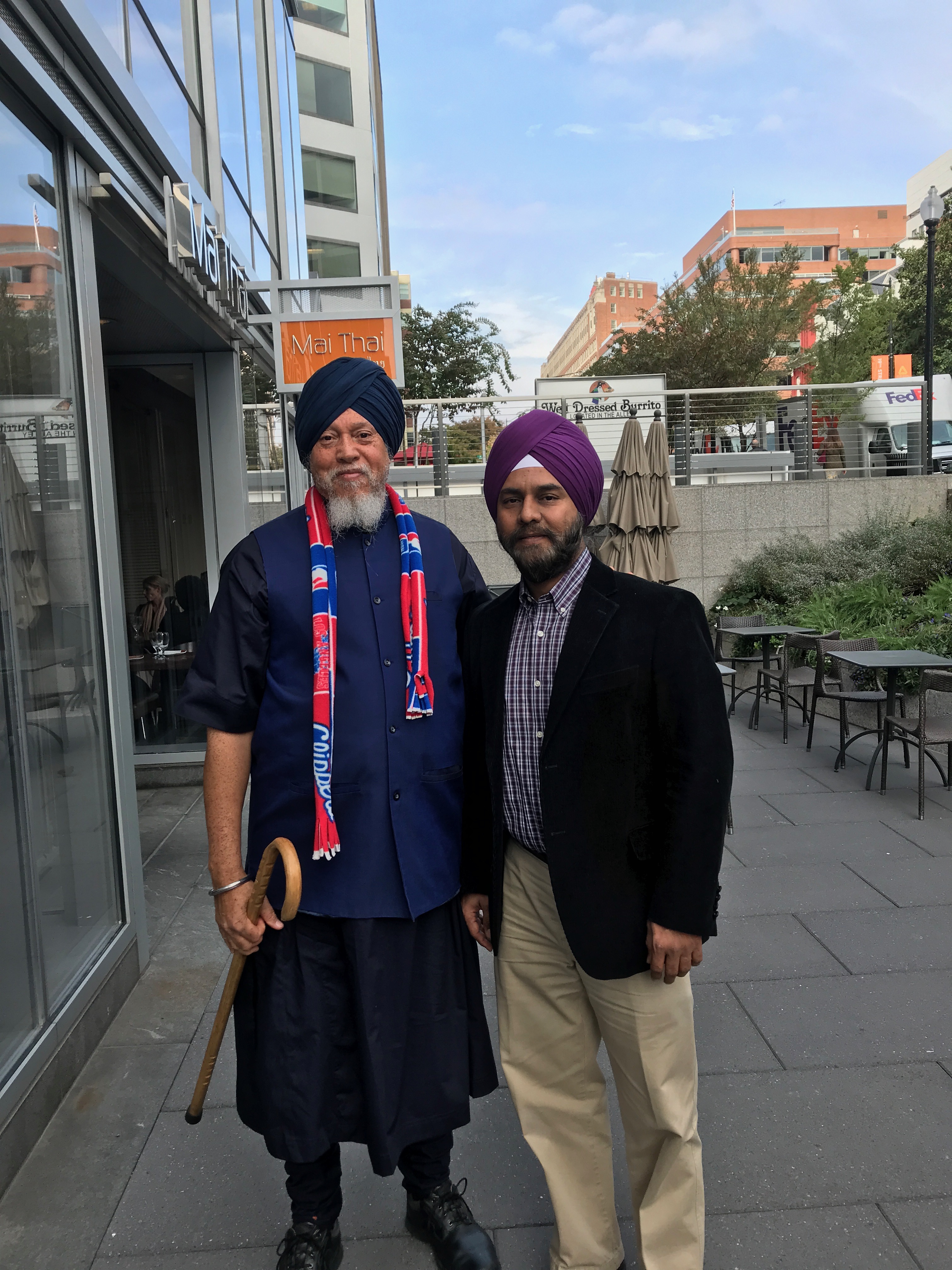 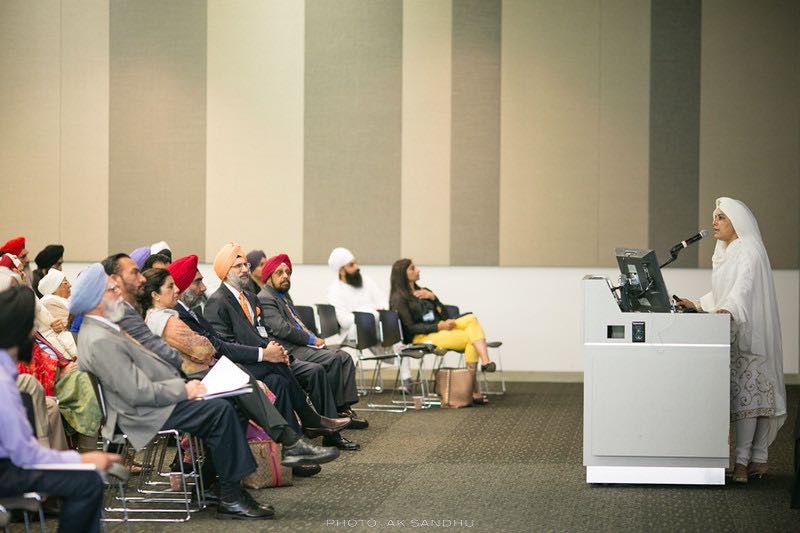 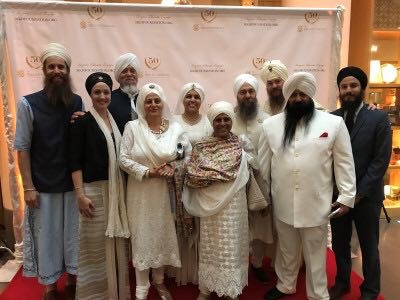 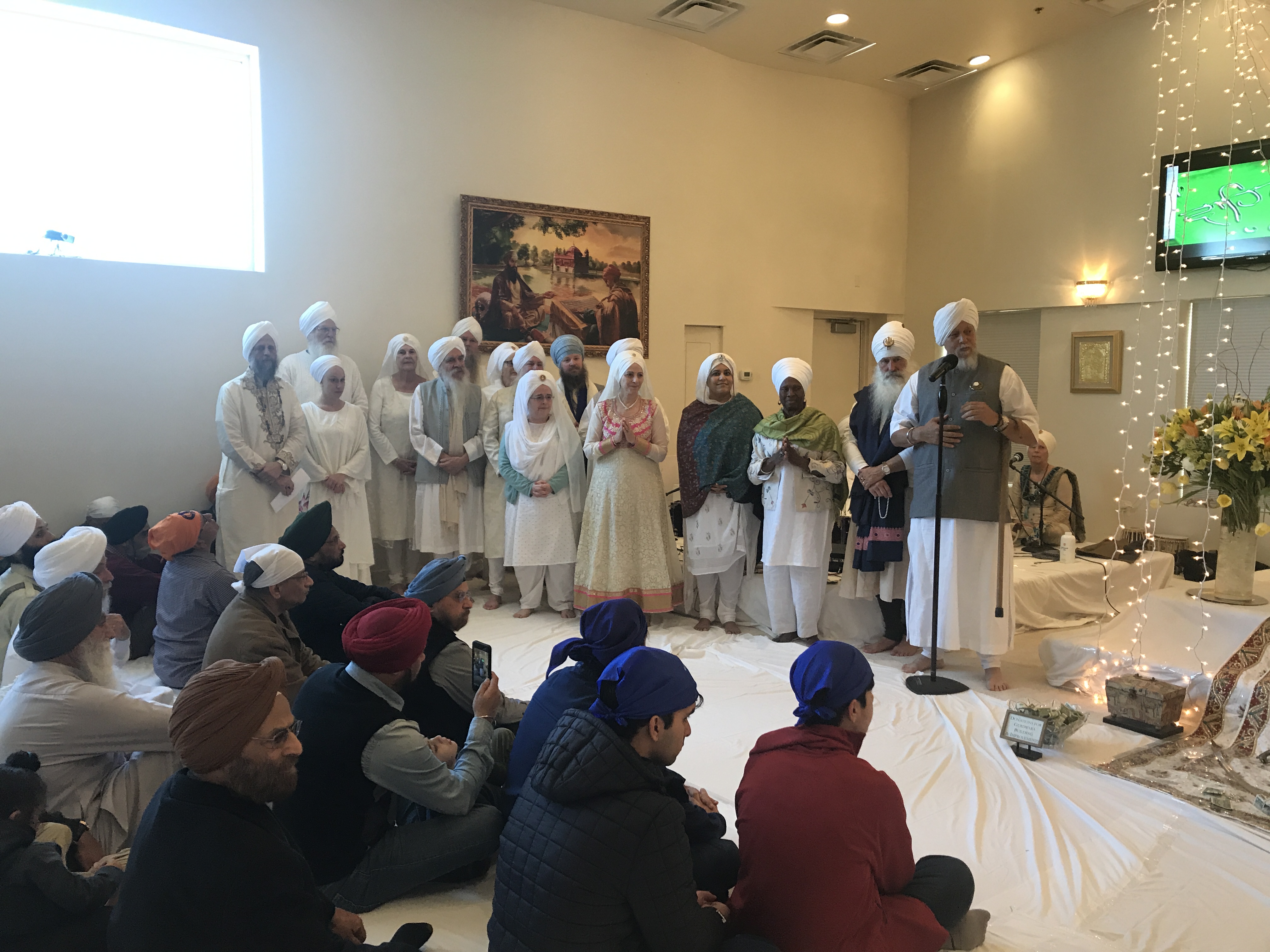 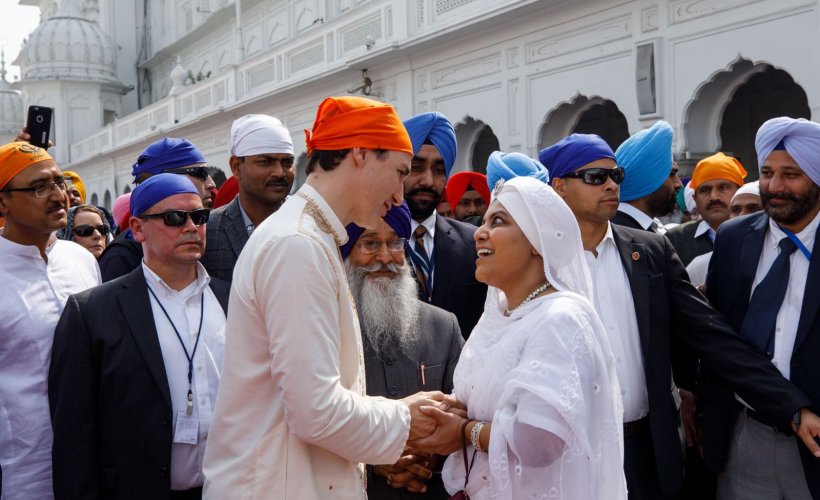 Baisakhi
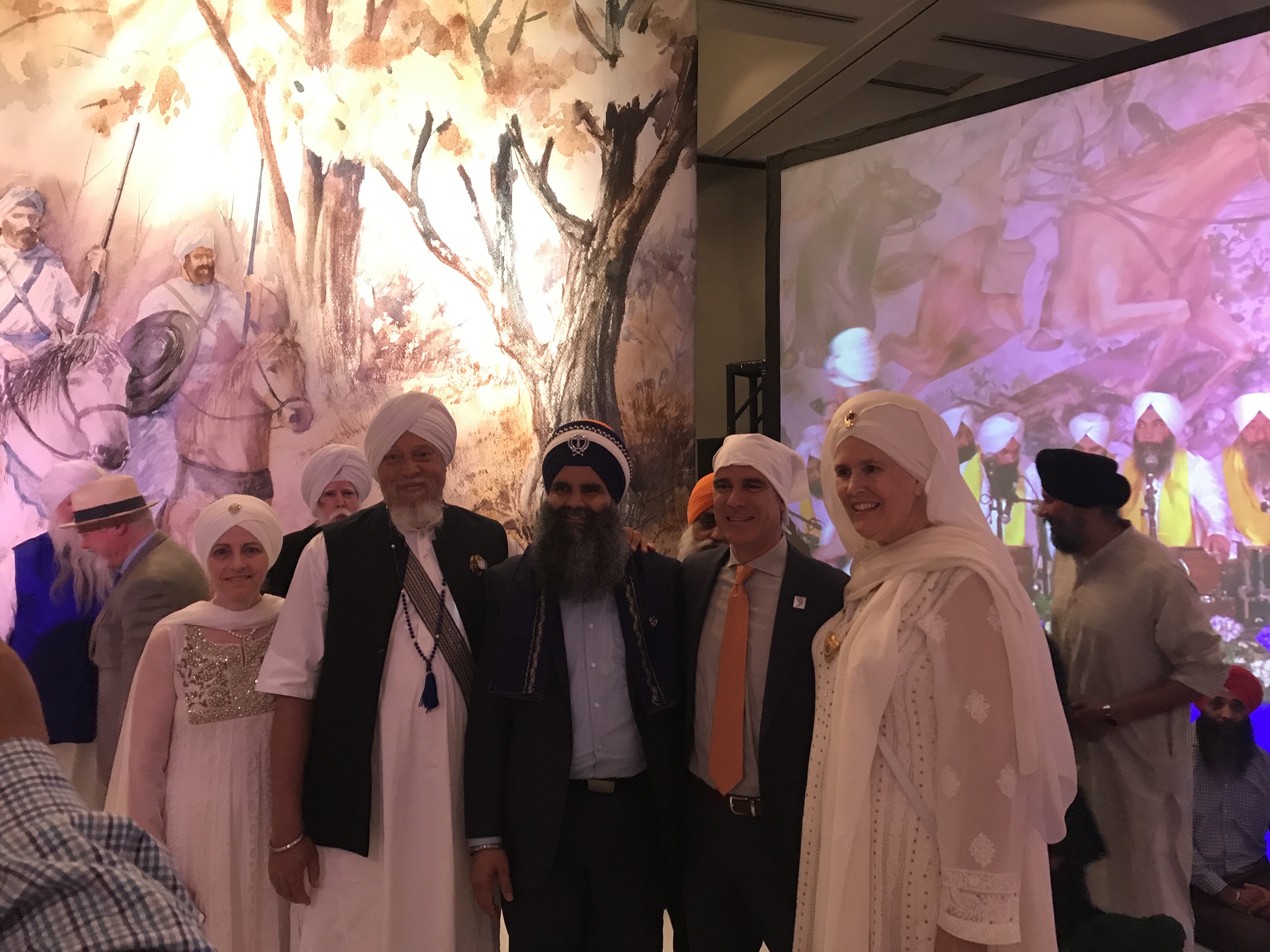 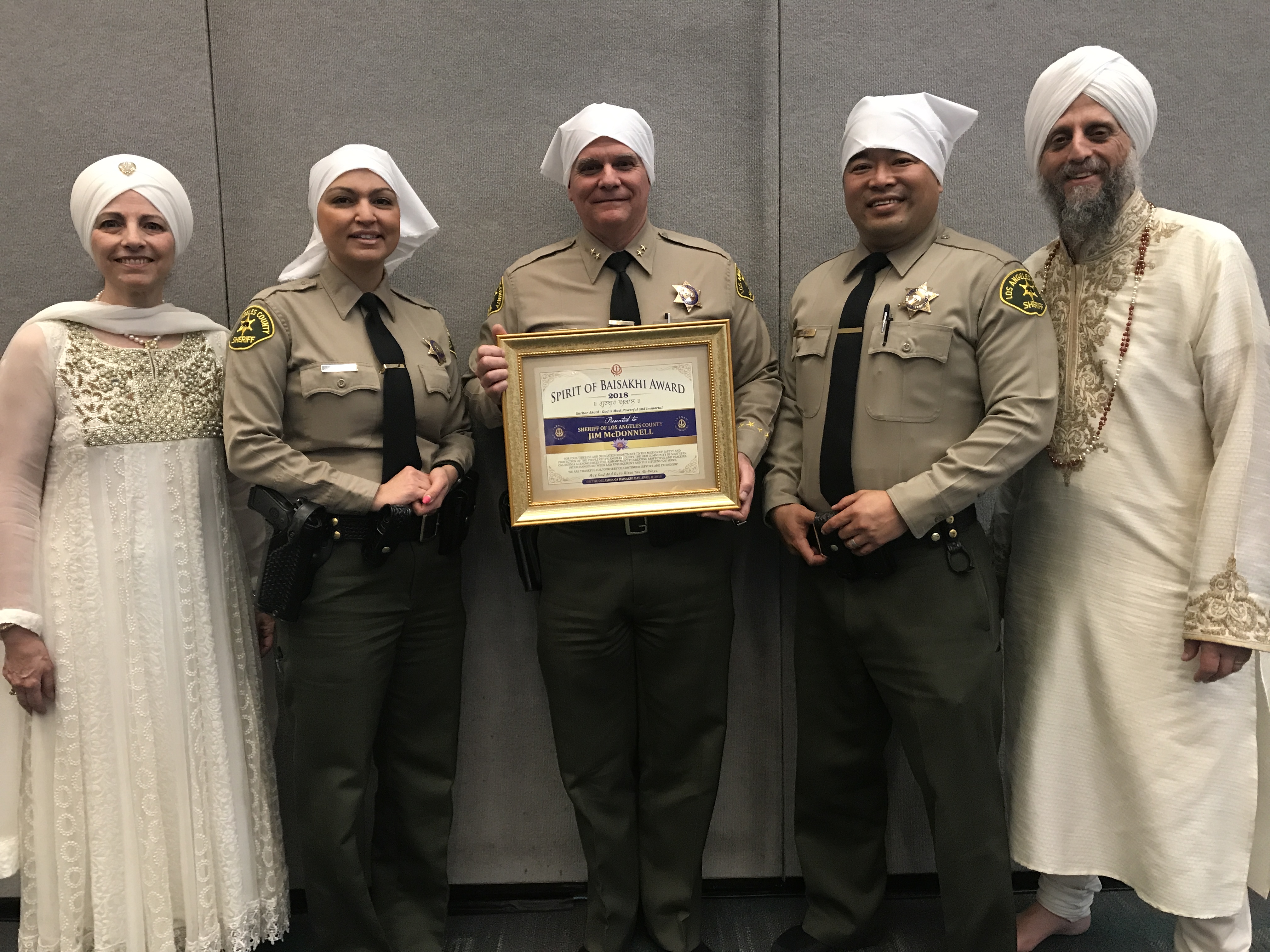 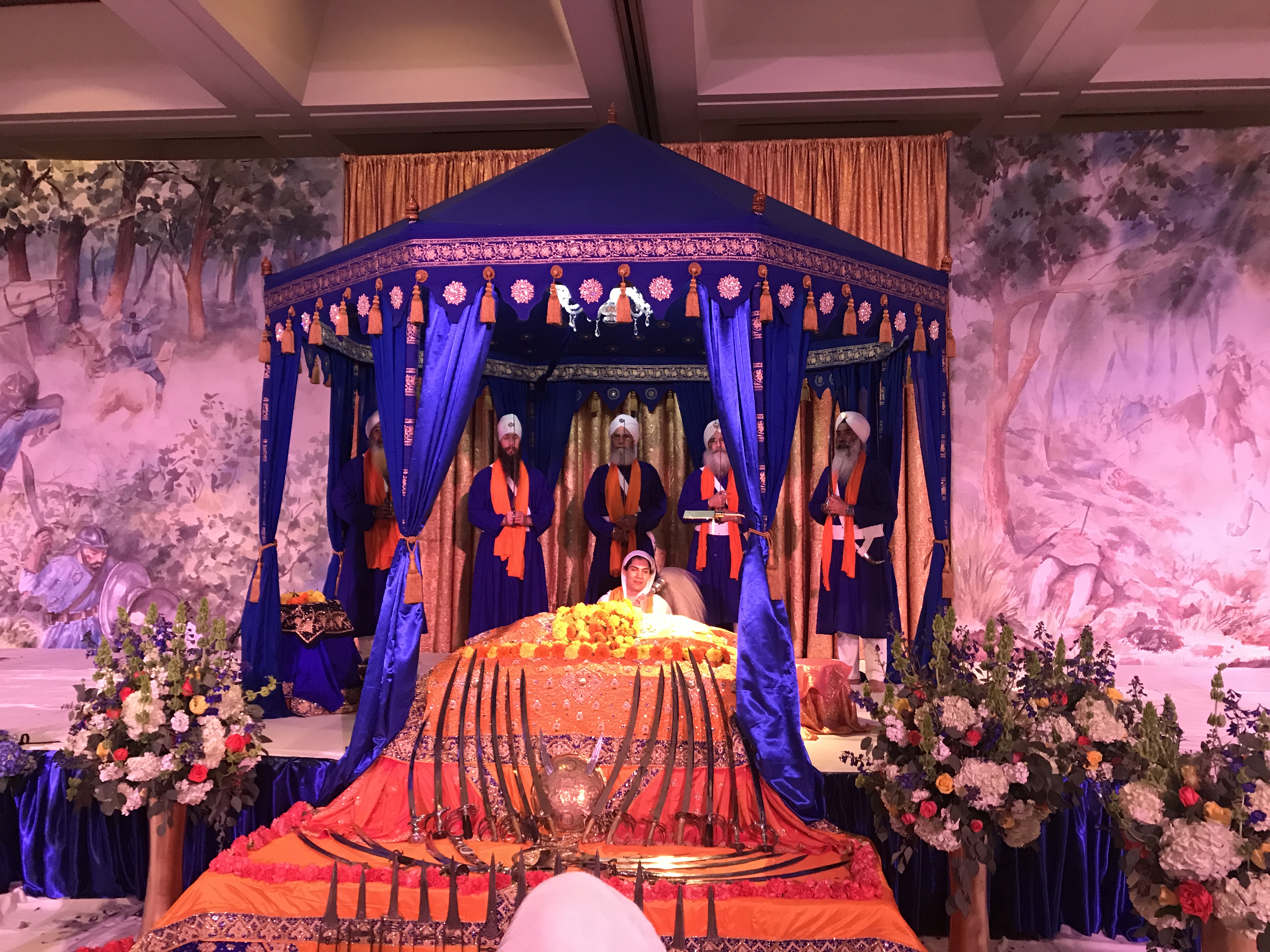 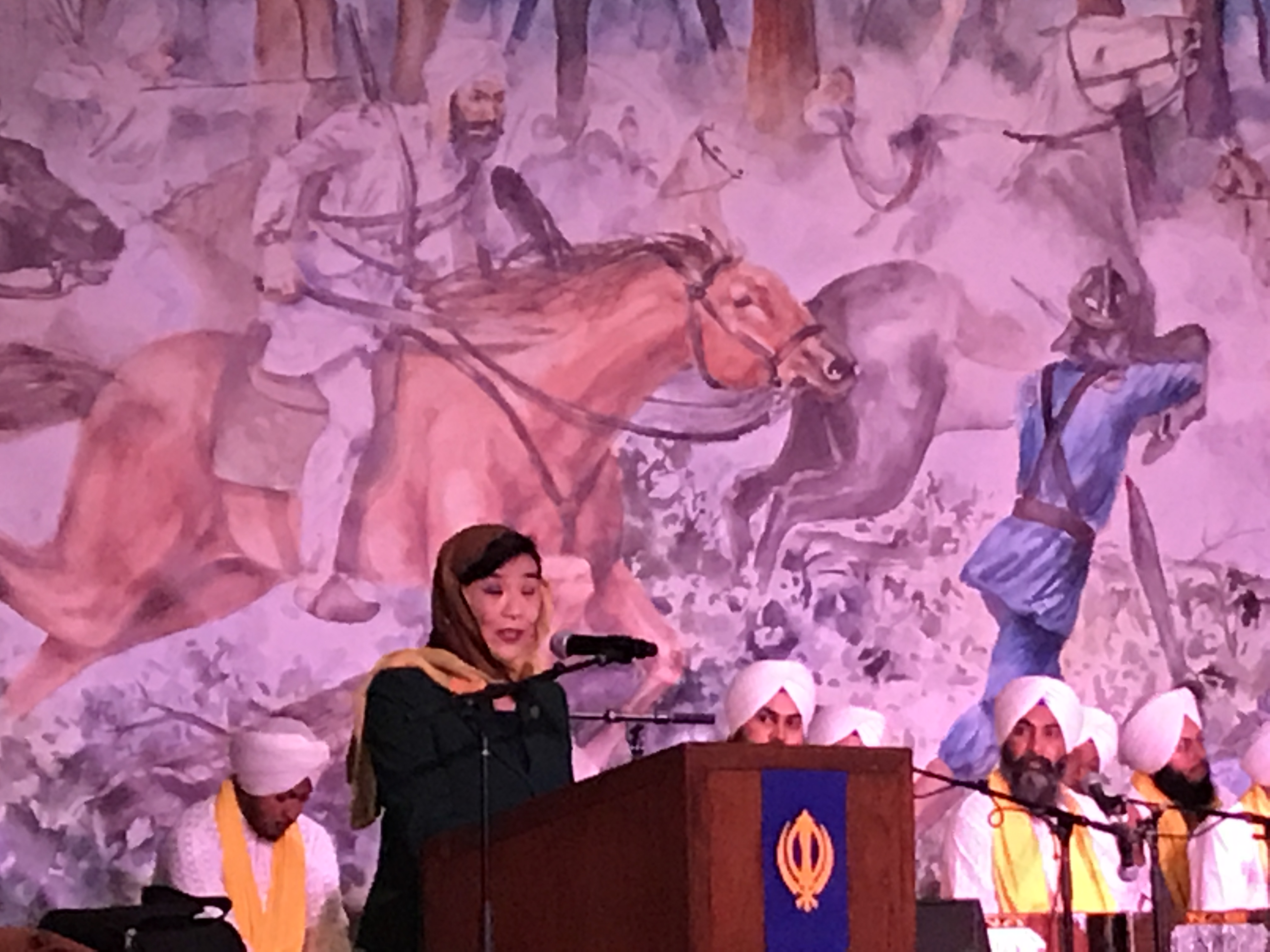 SALDEF
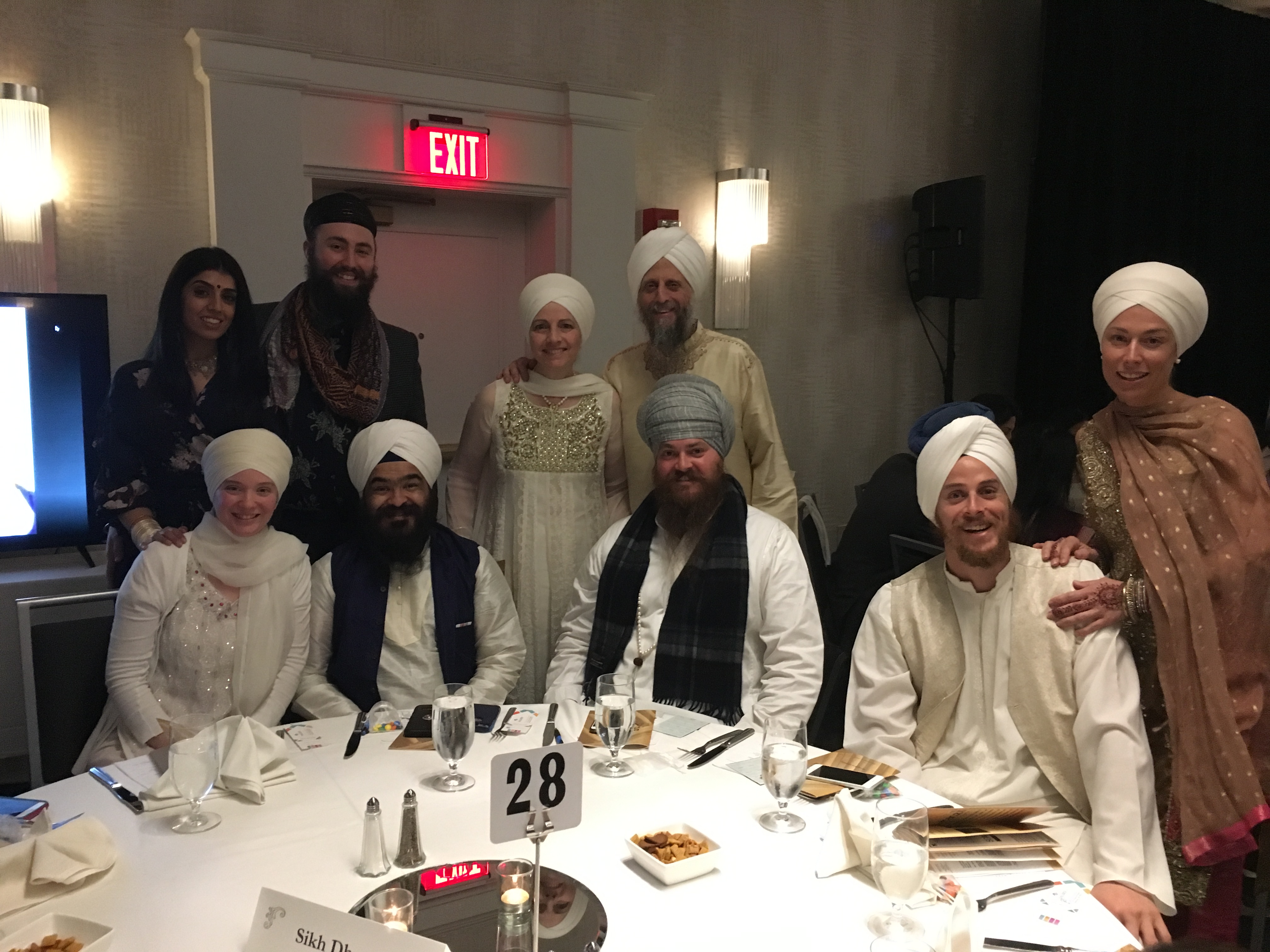 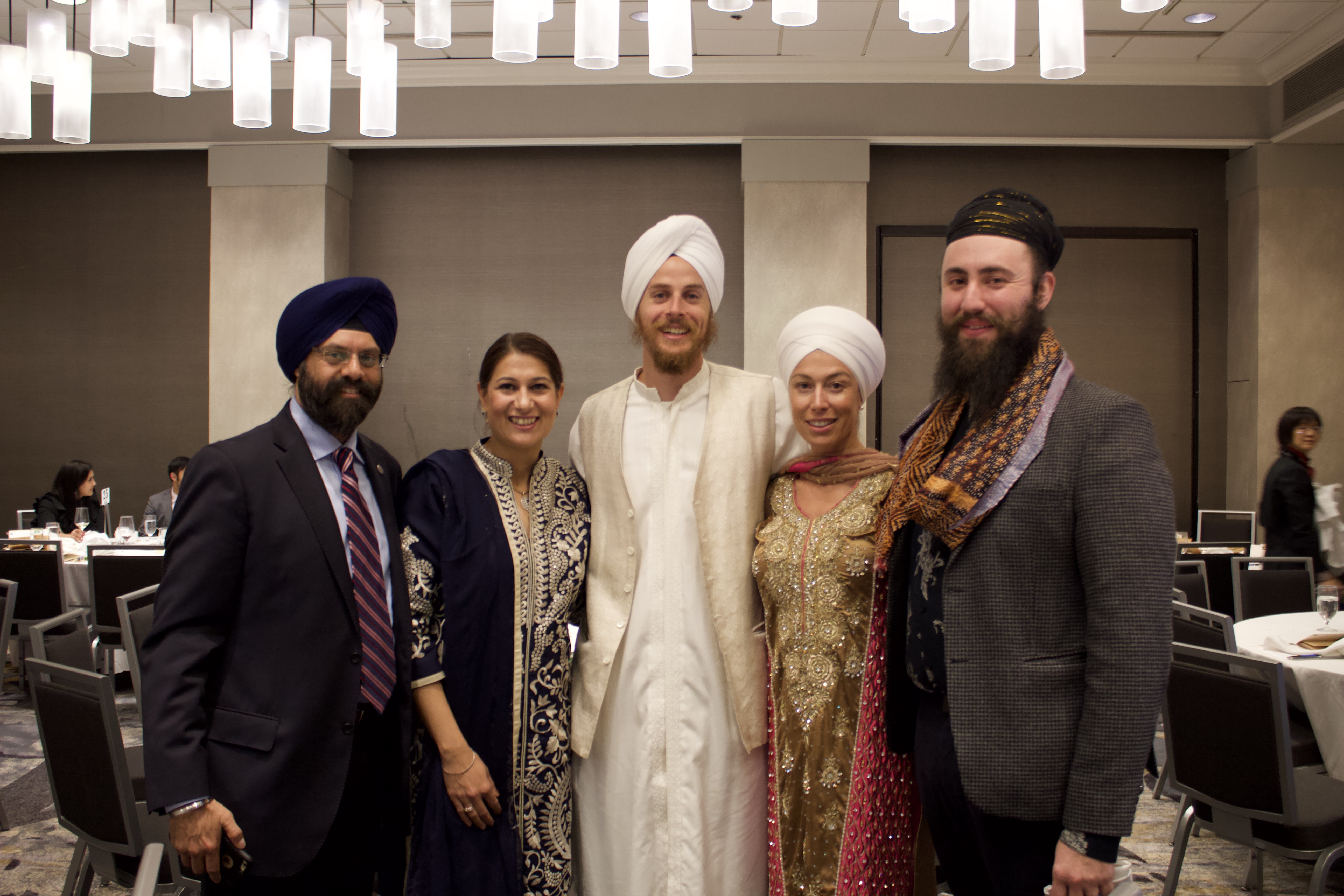 European Yoga Festival 2017
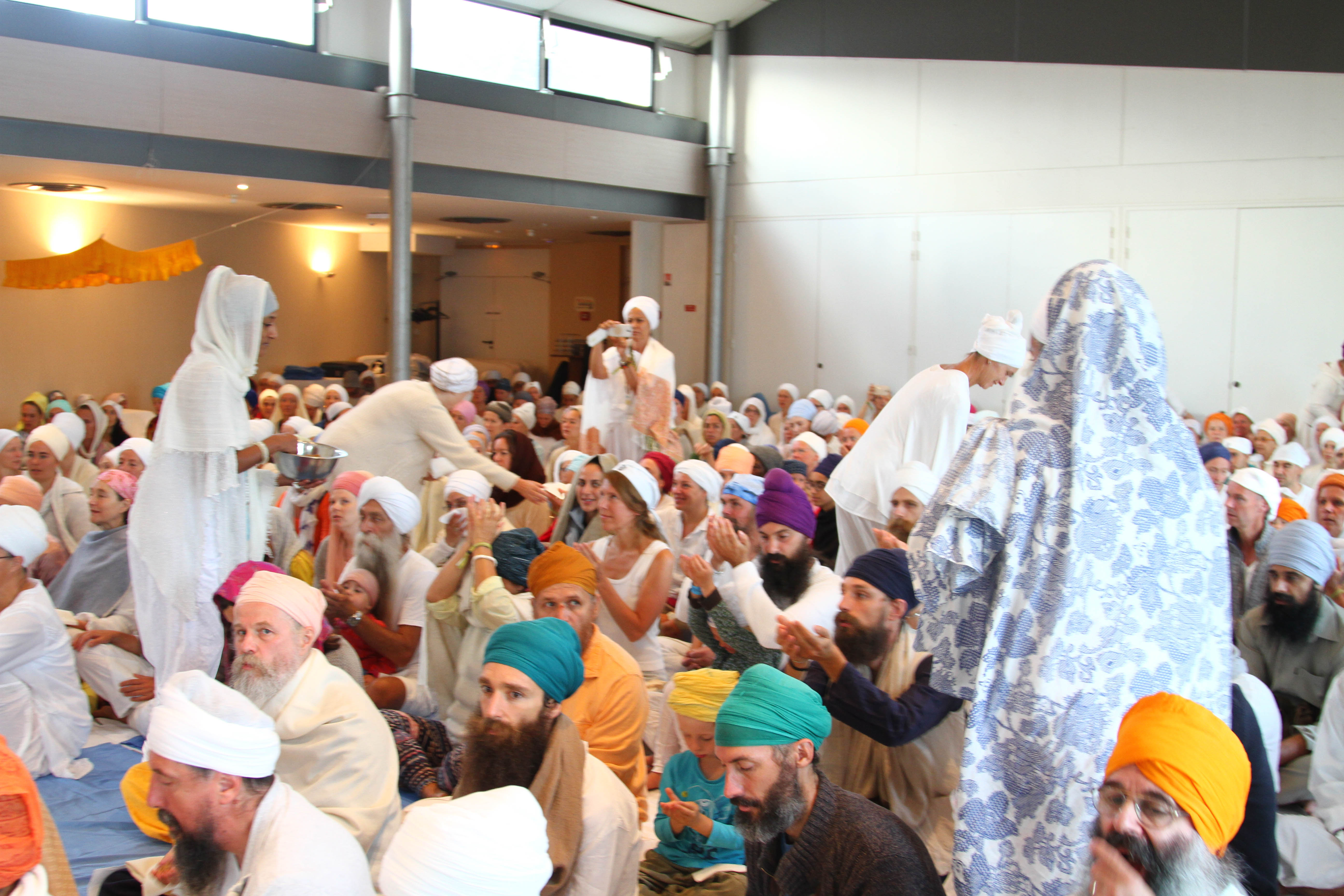 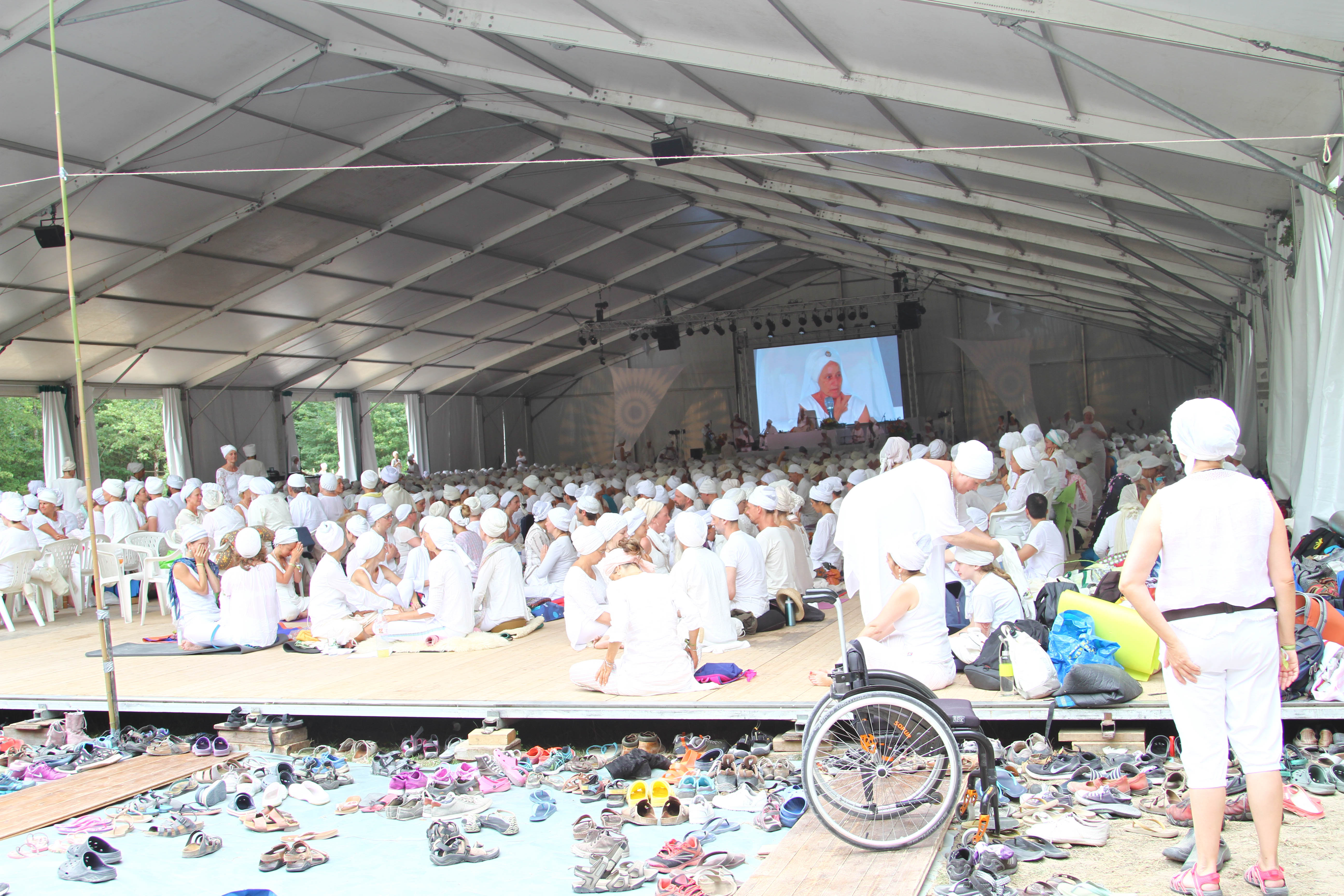 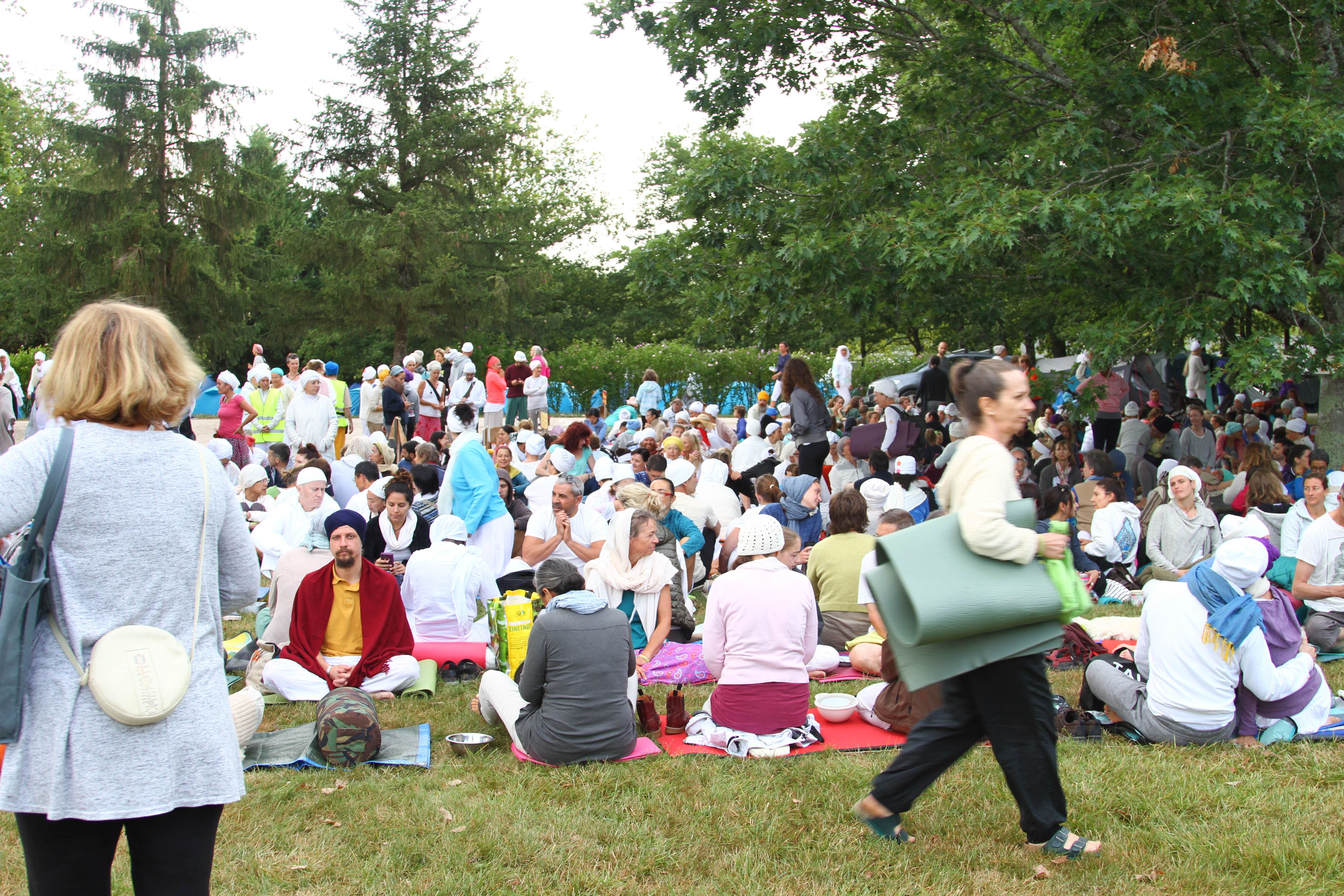 Chilean Yoga Festival 2018
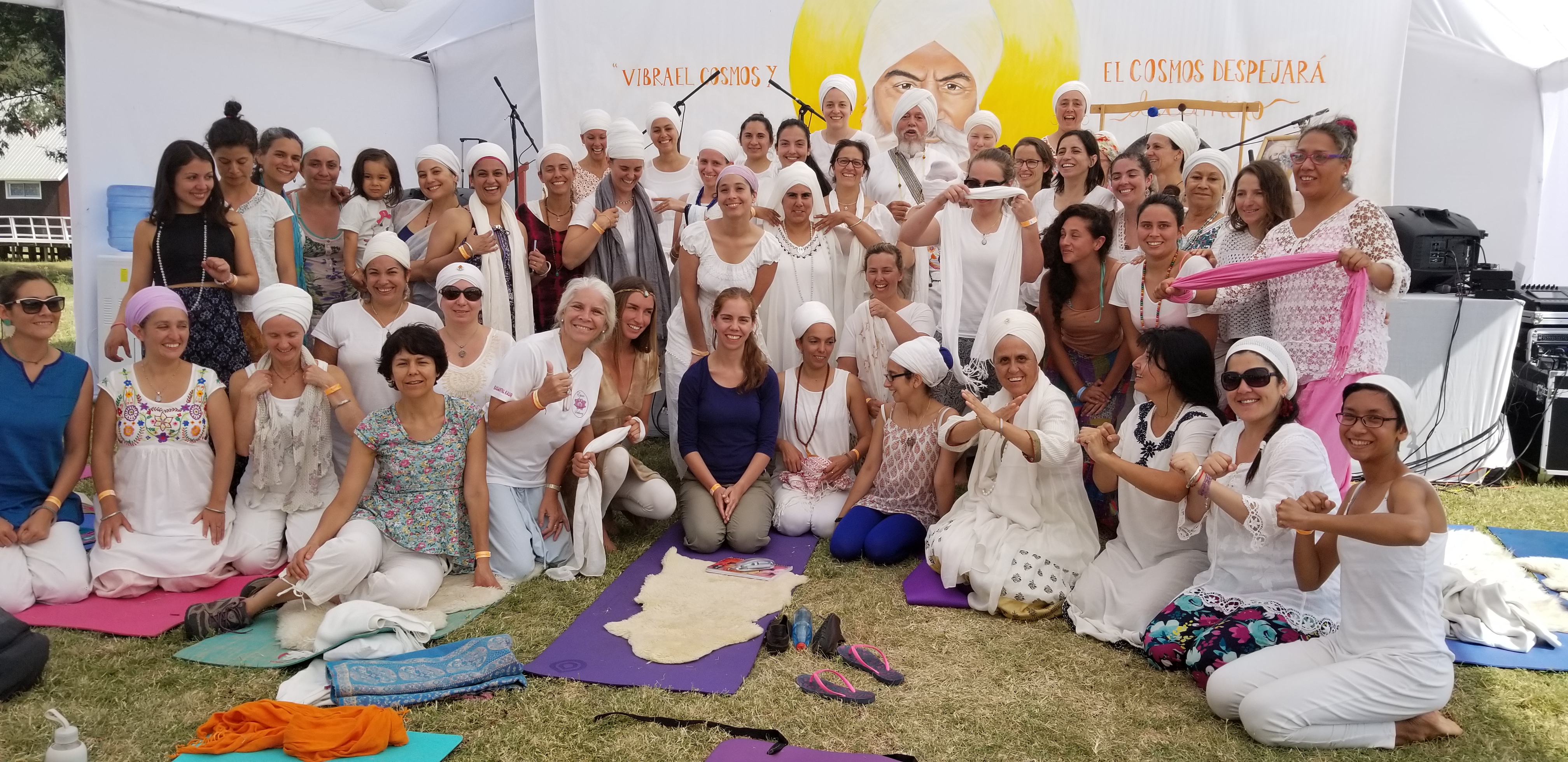 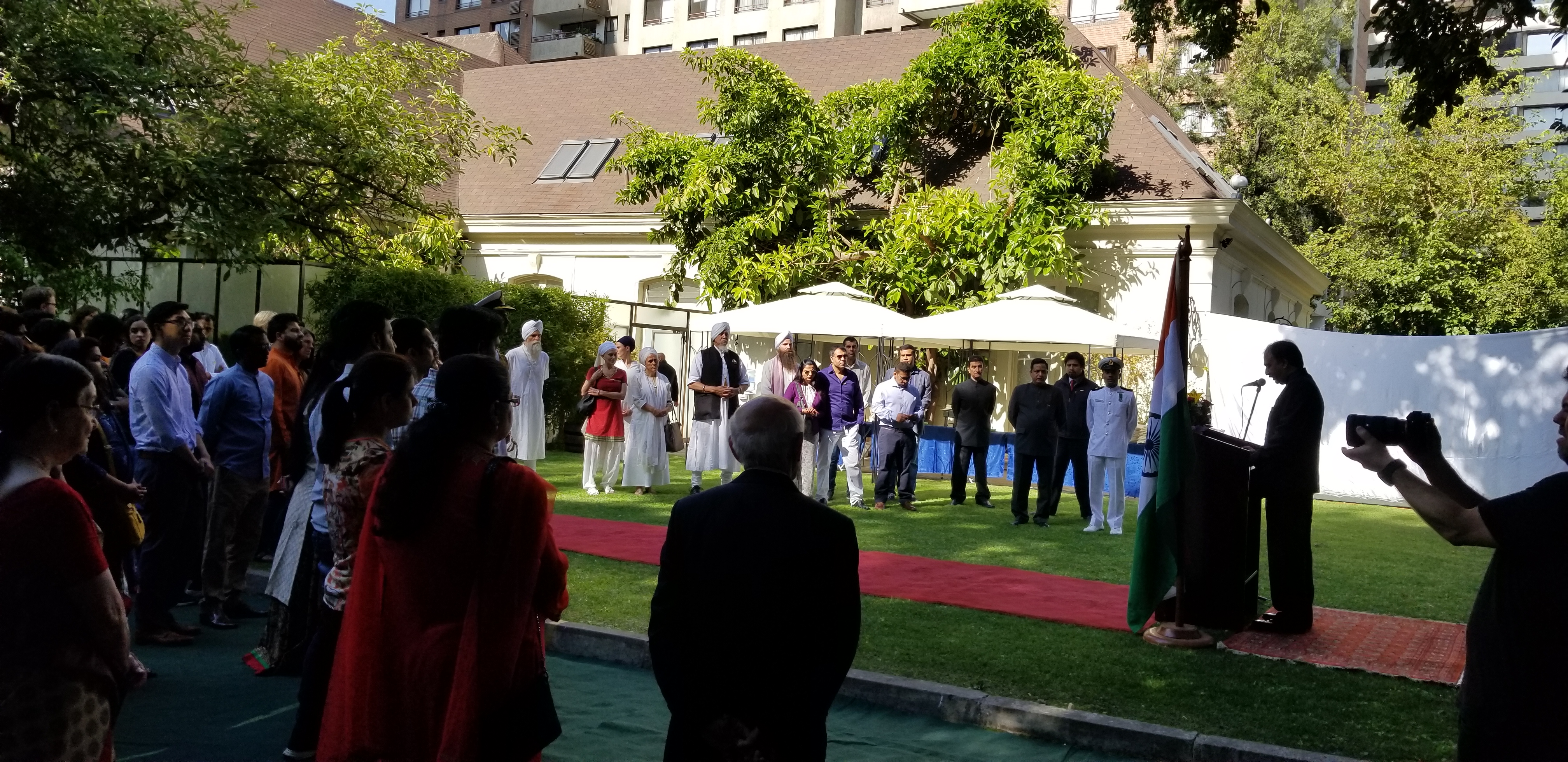 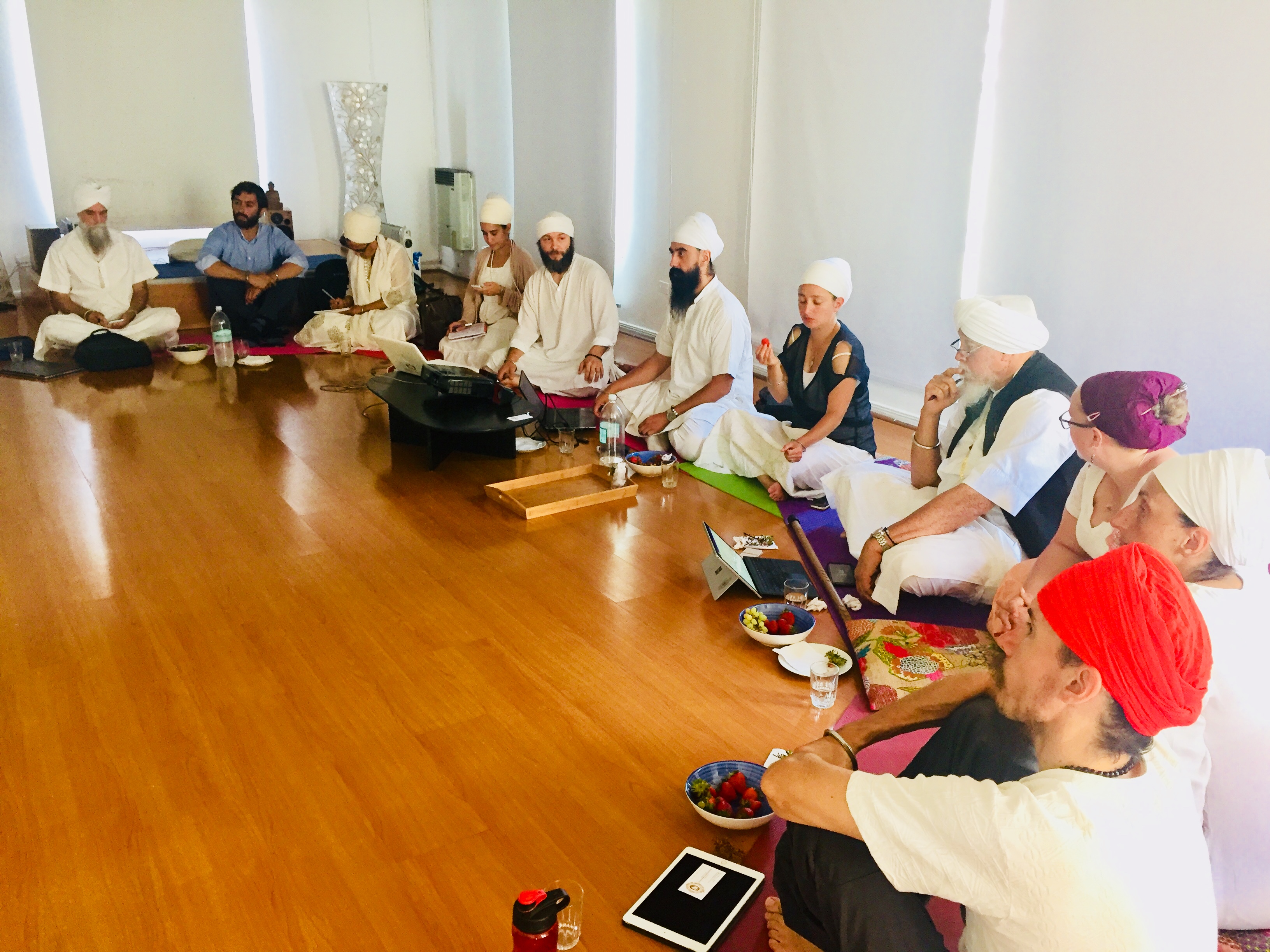 Ongoing Projects and Discussion Topics
Process Improvement (Lean Six Sigma)
New method of soliciting potential constituent board members
Ethics and Professional Standards
Sangat Communications 
Checks and Balances
Peace Prayer Day
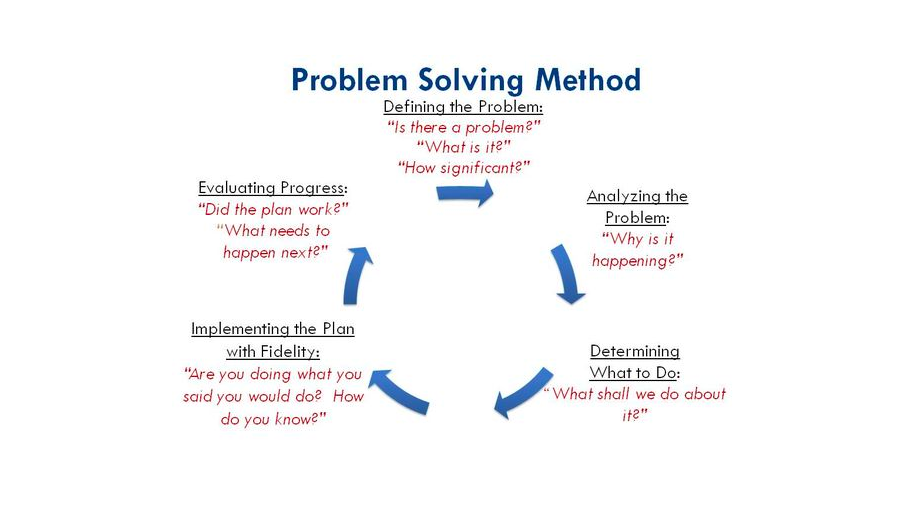 SSSC Website
www.ssscorp.org